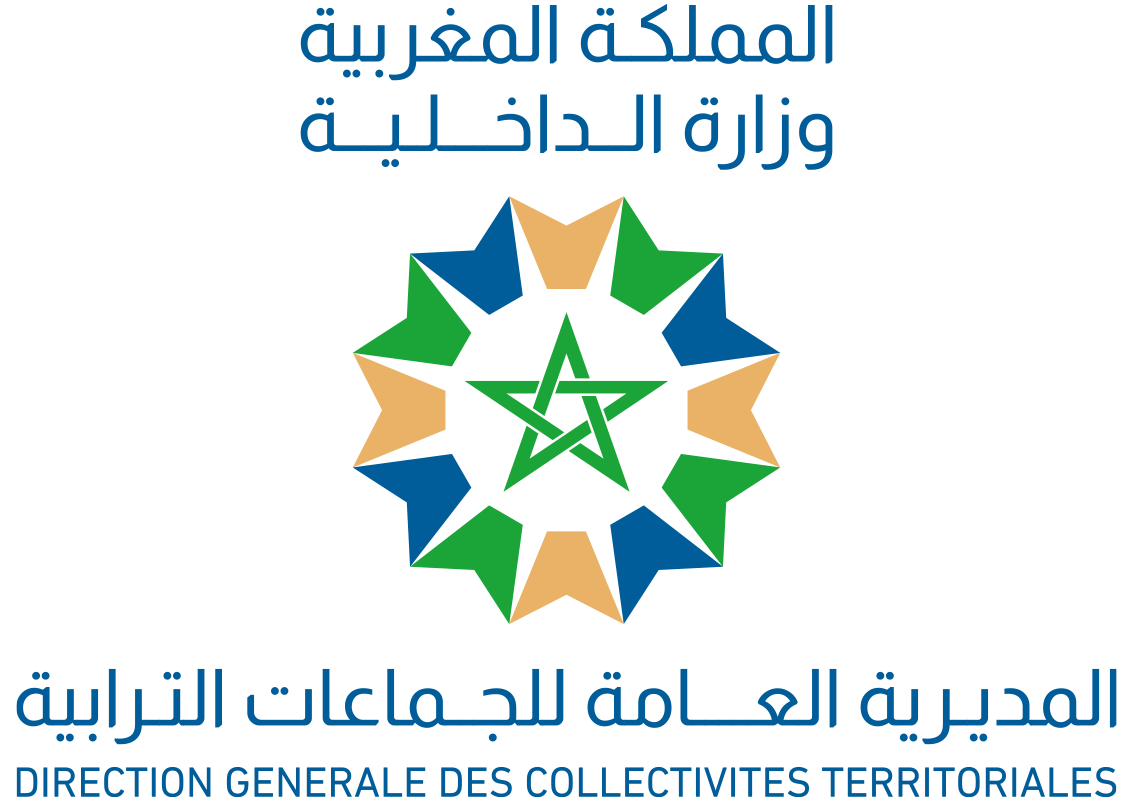 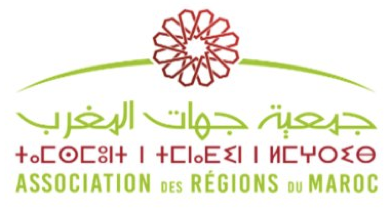 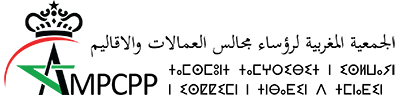 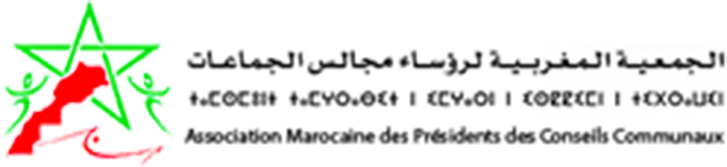 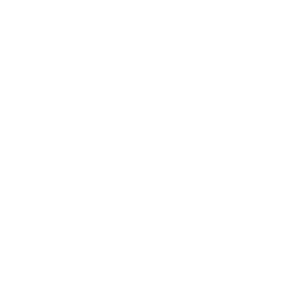 الخميس 7 يوليوز 2022
الهيئة الوطنية للتوجيه في مجال تدبير الموارد البشرية و التكوين
1
المحور الأول للإستراتيجية  تطوير منظومة تكوين الموارد البشرية بالجماعات الترابية
وضع نظام حكامة يضمن الاحترافية في تدبير أنشطة التكوين الموجهة للجماعة الترابية
تخويل  مسؤولية الاشراف على تكوين  الموارد البشرية بالجماعات  الترابية للجهة وإحداث الهيأة الوطنية للتوجيه في  مجال تدبير الموارد البشرية و  التكوين
1
نظام الحكامة في تدبير الموارد البشرية والتكوين يضمن توزيع ملائم للأدوار و المهام بين مختلف المتدخلين
هيئة وطنية للتوجيه في مجال تدبير الموارد البشرية و التكوين :
 دور توجيهي و اختيارات استراتيجية
المديرية العامة للجماعات الترابية:
 دور المواكبة
الجهات :
دور الإشراف و التنفيذ
الجماعات الترابية :
دور التنفيذ
عمالة أو إقليم :
دور دعم  التنفيذ
2
مهام الهيئة الوطنية للتوجيه في مجال تدبير الموارد البشرية و التكوين
3
اختصاصات الهيأة  الوطنية للتوجيه في مجال تدبير الموارد البشرية و التكوين
وضع وتحديد التوجهات الإستراتيجية التي تخص الموارد البشرية والتكوين بجميع فروعه على مستوى الجماعات الترابية
تتبع تنفيذ هذه الإستراتيجية و المواكبة  المشاريع والبرامج المسطرة من طرف الهيأة
الإختصاصات
ابداء الرأي حول التصاميم المديرية الجهوية للتكوين بالجماعات الترابية و مختلف الوثائق ذات الصبغة الوطنية والجهوية الخاصة بتدبير الموارد البشرية  ومنظومة  التكوين
4
اختصاصات الهيئة  الوطنية للتوجيه في مجال تدبير الموارد البشرية و التكوين
الحرص على انسجام تدخلات الفاعلين في ميدان الموارد البشرية  و التكوين  بالجماعات الترابية
اقتراح تدابير من شانها ضمان تكامل وخلق تعاضد في ميدان الموارد البشرية  و التكوين  بالجماعات الترابية
الإختصاصات
تنسيق تدبير الموارد البشرية و منظومة التكوين بالجماعات الترابية مع السياسات الوطنية والقطاعية
مواكبة الجماعات الترابية في تسريع برامج الرقمنة في مجال الموارد البشرية
4
اختصاصات الهيئة  الوطنية للتوجيه في مجال تدبير الموارد البشرية و التكوين
وضع حصيلة سنوية للتوجهات في مجال تدبير الموارد البشرية ومنظومة  التكوين
تفعيل توصيات  مرصد  مهن  الجماعات  الترابية
الإختصاصات
وضع أليات للتقييم  منسجمة  مع منظومات التكوين المعتمدة
4
هيكلة الهيئة الوطنية للتوجيه في مجال تدبير الموارد البشرية التكوين
7
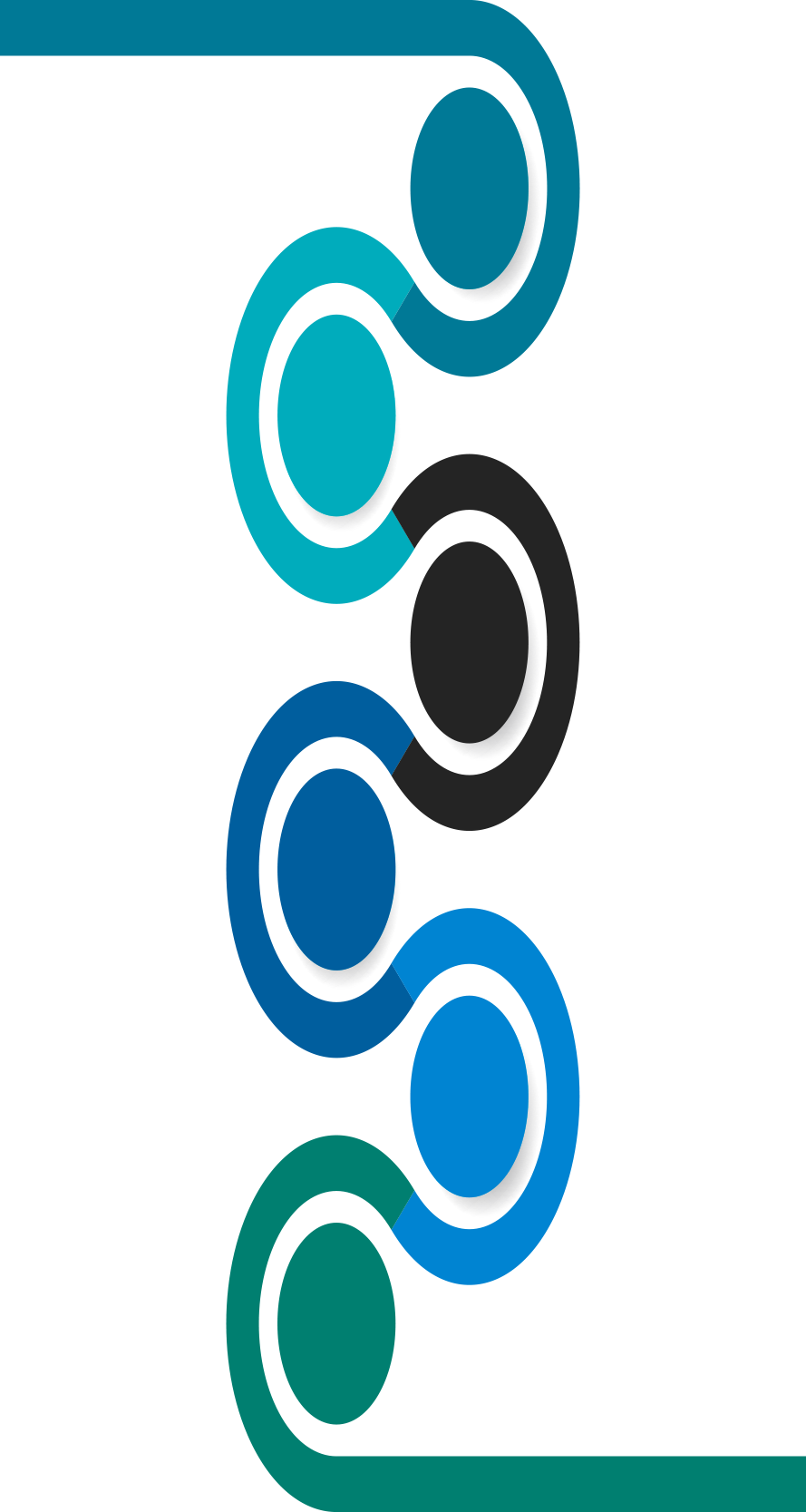 كيفية اشتغال الهيئة الوطنية للتوجيه في  مجال تدبير الموارد البشرية والتكوين
تتداول الهيئة بحضور نصف أعضائها على الأقـل، وإذا لـم يتوفر النصاب، يمكن عقد اجتماع ثان بعد أسبوع دون اعتبـار شـرط النصاب بعد توجيه دعوة مكتوبة لجميع الأعضاء
تعتمد الهيئة نظاما داخليا يحدد كيفية اشتغالها متفق عليه من لدن أعضائها
تسند إلى مديرية تنمية الكفاءات والتحول الرقمي مهمة كتابة الهيئة
06
04
02
05
03
01
يمكن للهيئة أن تحدث لجن موضوعاتية إلى جانب اللجان الدائمة
خلال الاجتماع السنوي تقدم الرئاسة للأعضاء حصيلة السنة المنتهية  ومشاريع البرامج المزعم انجازها خلال السنة القادمة
تجتمع الهيئة في دورات عادية مرتين في السـنة، خلال شهر دجنبر وشهر يونيو، لتحديد الاستراتيجيات وتقييم المنجزات، كما يمكنها عقد اجتماعات كلمـا دعـت الضرورة
رئاسة الهيئة  الوطنية للتوجيه في مجال تدبير الموارد البشرية و التكوين
تسند رئاسة ثنائية للهيئة إلى السيد والي، مدير عام الجماعات الترابية  و رئيس جمعية جهات المغرب
كتابة الهيئة  الوطنية للتوجيه في  مجال تدبير الموارد البشرية التكوين
تسند إلى مديرية تنمية الكفاءات والتحول الرقمي مهمة كتابة الهيئةحيث تقوم تحت إشراف رئاسة الهيئة، بتحضير جدول أعمال الهيئة و تحرير محاضر الإجتماعات وتوفير الوثائق وإعداد مختلف التقارير وتوزيعها
9
أكتوبر  2022
طرح مشروع المرسوم الخاص بإحداث الهيئة للدراسة و المناقشة مع باقي الفرقاء
ورقة الطريق لتفعيل الهيئة  الوطنية للتوجيه في مجال تدبير الموارد البشرية و التكوين
05
04
03
02
07 يوليوز  2022
01
تنظيم يوم تحسيسي لتقديم مخرجات الدراسة حول استراتيجية التكوين لفائدة الموارد البشرية مع مختلف المتدخلين  و مناقشة مشروع تنظيم الهيئة الوطنية للتوجيه في مجال تدبير الموارد البشرية و التكوين
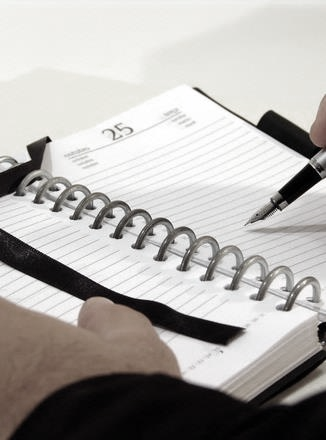 01
02
سبتمبر  2022
إتمام إعداد مشروع مرسوم خاص بإحداث الهيئة الوطنية للتوجيه في مجال تدبير الموارد البشرية و التكوين
03
04
ديسمبر  2022
نونبر  2022
عرض مشروع المرسوم الخاص بإحداث الهيئة على مصالح الأمانة العامة للحكومة، من أجل الاستشارة التقنية
05
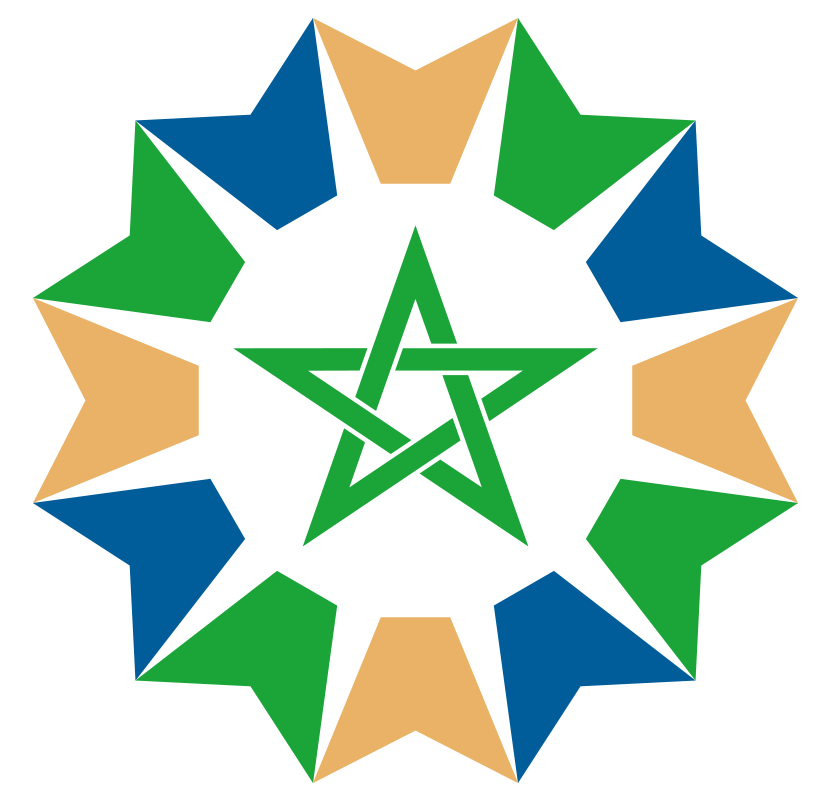 عقد  اجتماع لتفعيل الهيئة الوطنية للتوجيه في مجال تدبير الموارد البشرية و التكوين
06
10
شكرا على حسن المتابعة
12